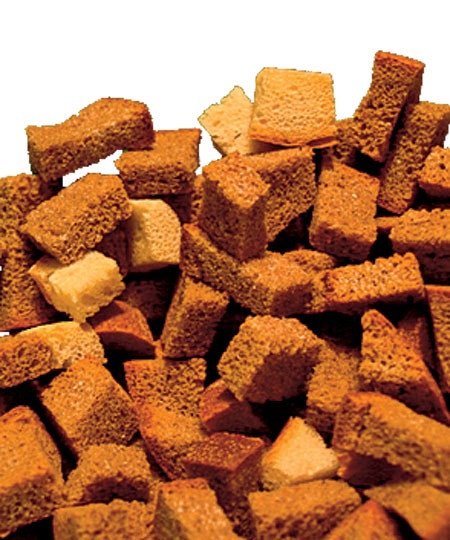 ТАЙНЫ ВКУСА 
СОЛЕНЫХ СУХАРИКОВ
Проект учащихся 1 «Б» классаМАОУ начальной школы-детского сада № 72 г. Калининграда
Классный руководитель – Горбунова Елена Владимировна
Цель проекта: определить вред от употребления соленых сухариков
Этапы проекта:
Изучение состава соленых сухариков
Определение количества соли в пачке соленых сухариков
Определение влияния соли на живые организмы
1 этапИзучение состава соленых сухариков
Состав: хлеб, изготовленный из смеси ржаной и пшеничной муки (мука ржаная обдирная, мука пшеничная 2сорт,вода питьевая, соль поваренная пищевая, дрожжи хлебопекарные прессованные), масло растительное, комплексная вкусоароматическая добавка "бекон" (соль, натуральные и идентичные натуральным ароматические вещества, мальтодекстрин, декстроза, специи, усилители вкуса и аромата (Е621,Е627,Е631),жир растительный, добавка, препятствующая слеживанию и комкованию (Е551),регулятор кислотности-лимонная кислота.
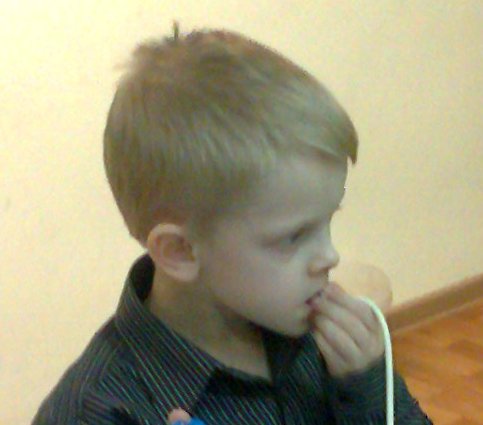 А где бекон?
Итак, в составе много пищевых добавок с буквой Е
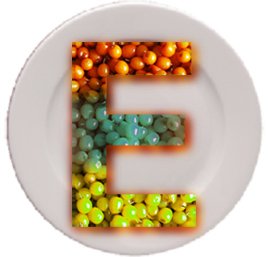 Е621 (Глутамат натрия) — аллерген, 
ухудшает зрение, опасен для детей привыканием.
Е627 (Гуанилат натрия двузамещенный) — 
нарушает артериальное давление, ведет  к расстройствам  желудка.
Е631 (Инозинат натрия двузамещенный) —
 нарушает нормальное артериальное давление. 
Опасен для детей.
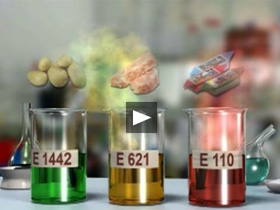 Вывод: в соленых сухариках мало натуральных веществ, большую часть занимают пищевые добавки
Употребление продукции с Е-добавками не является слишком вредным при умеренном потреблении (например, несколько раз в месяц).

         Опасна  та ситуация, когда человек употребляет  продукты с большим количеством 
пищевых добавок ежедневно или 
даже по несколько раз в день.
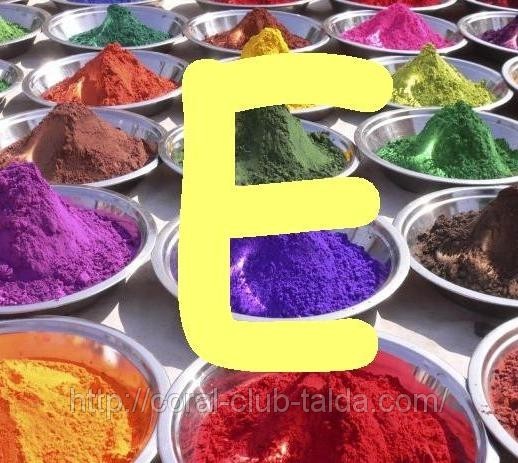 Тихий убийца Е621
2 этапОпределение количества соли в пачке сухариков
Измельчили сухарики
Добавили в смесь воду в соотношении  1:2
3. Данный состав пропустили через фильтр
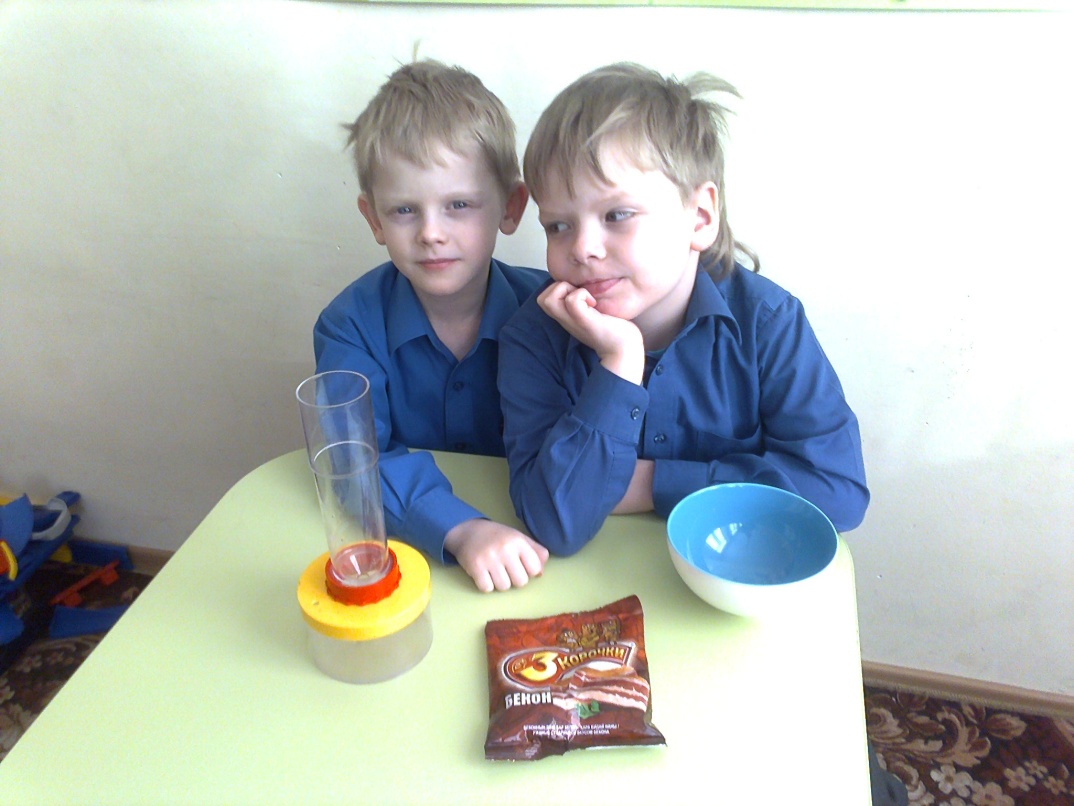 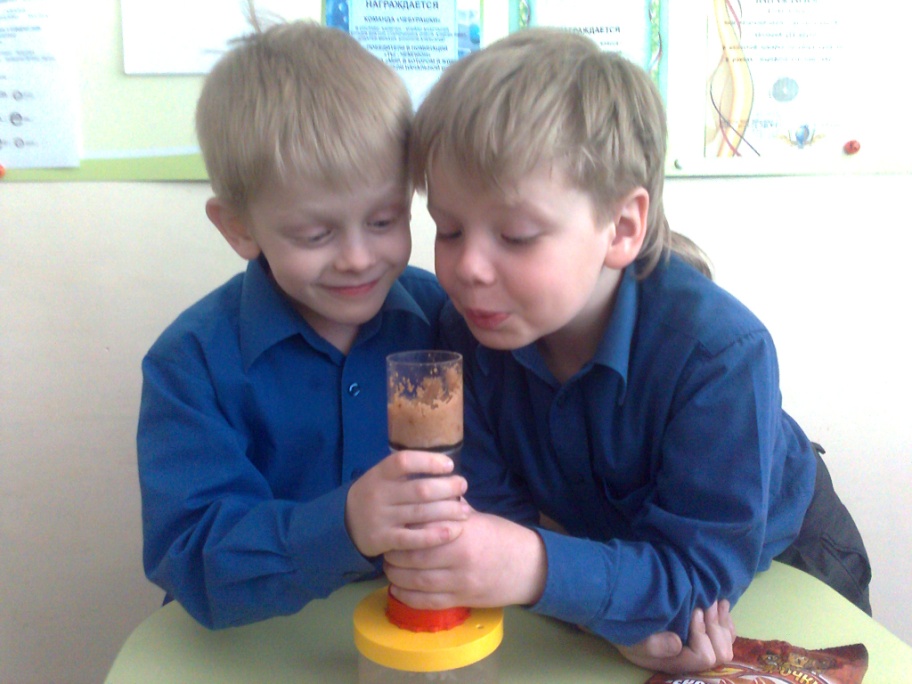 1. Полученный мутный раствор поставили выпаривать. В результате на дне образовалось коричневое пятно – соль с красителями.
2. Эти вещества соскоблили и взвесили
3. Результат: в одной пачке сухариков (45 гр.) – 2 грамма соли.
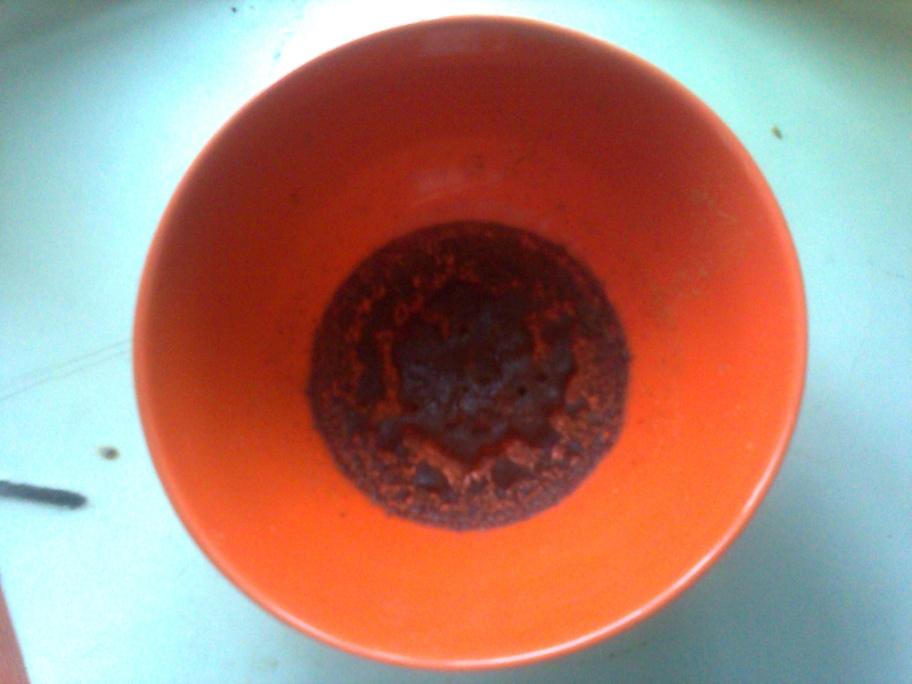 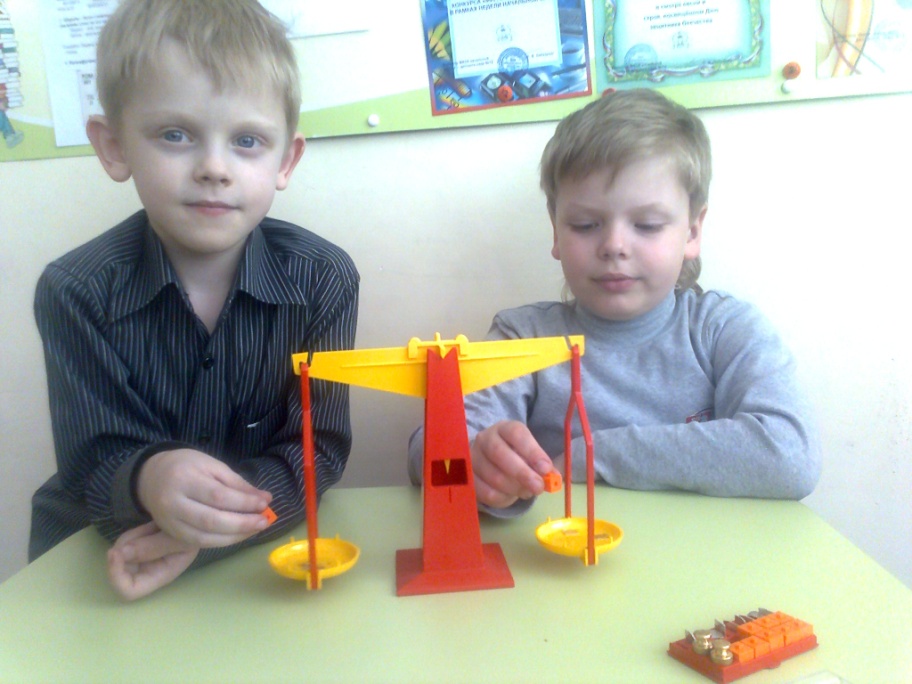 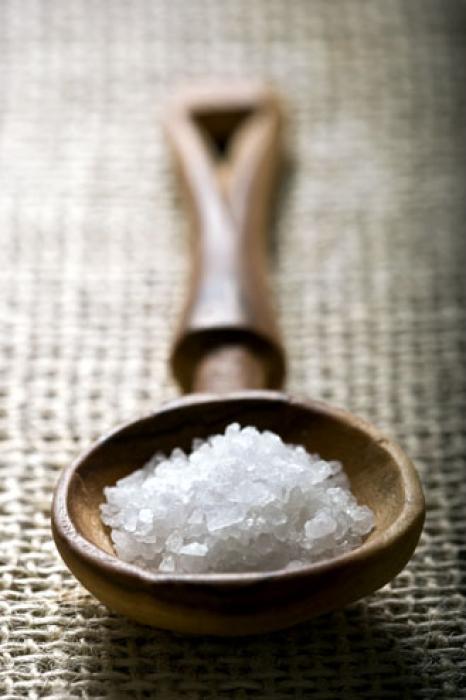 Человеку положено в сутки 10-12 граммов соли (это вместе с продуктами), а в чистом виде – 5-6 граммов.
Для ребенка эта норма уменьшается вдвое.
Вывод: одна пачка соленых сухариков содержит суточную норму соли для ребенка.
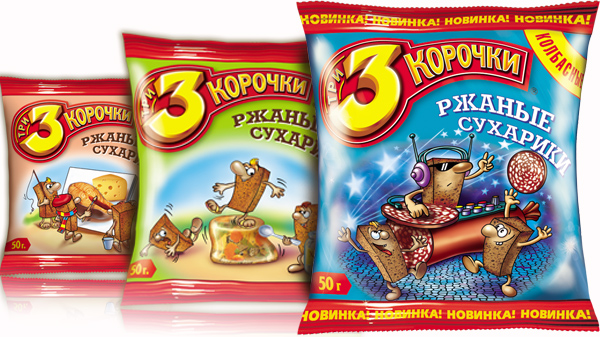 3 этапОпределение влияния соли на живые организмы
1. Прорастили семена помидоров
2. Поливали одно растение обычной водой, другое  - подсоленной.
3. Через несколько дней растение, поливаемое подсоленной водой, погибло.
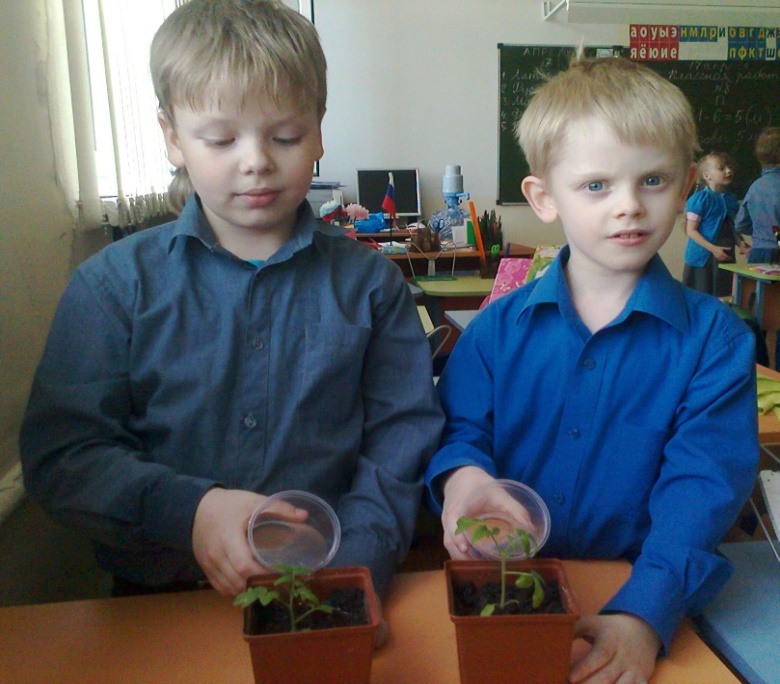 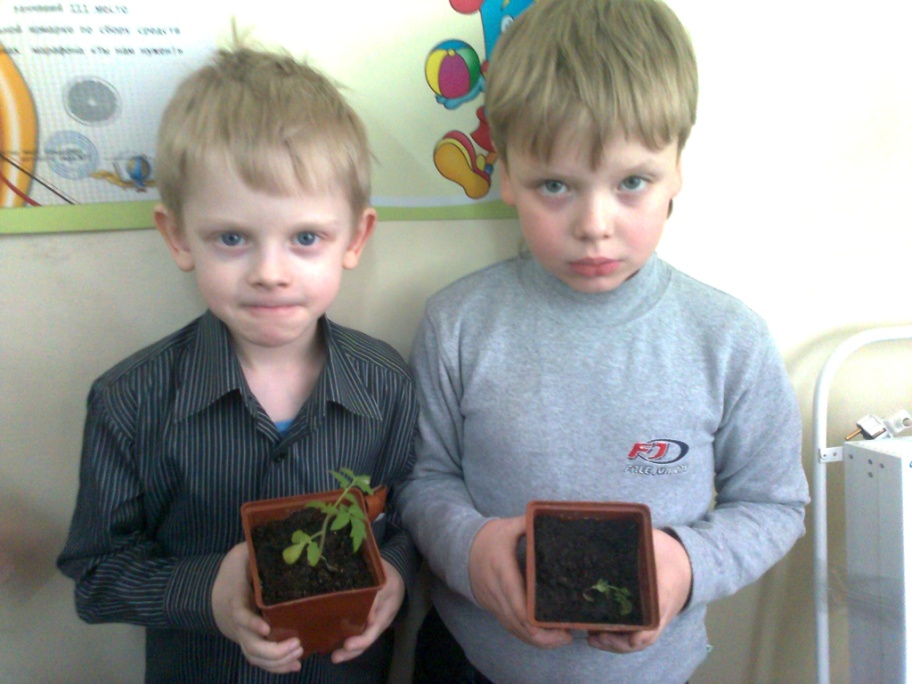 Вывод: с избыточной солью живые организмы погибают.
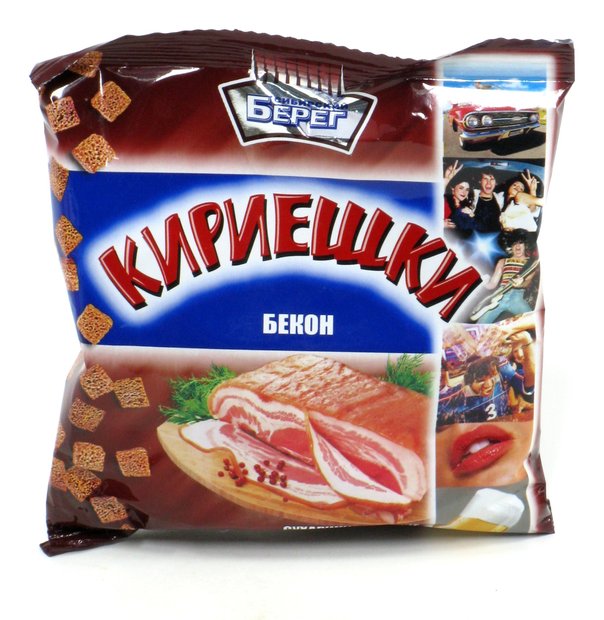 Люди тоже не являются исключением. 

Исходя из второго этапа исследования
 становится понятно: если человек 
будет съедать несколько пачек сухариков
 в день, то он превысит свою суточную норму
                                   потребления соли. А соль в
                                  больших количествах
                                  вызывает у человека заболевания почек, сердца и сосудов.
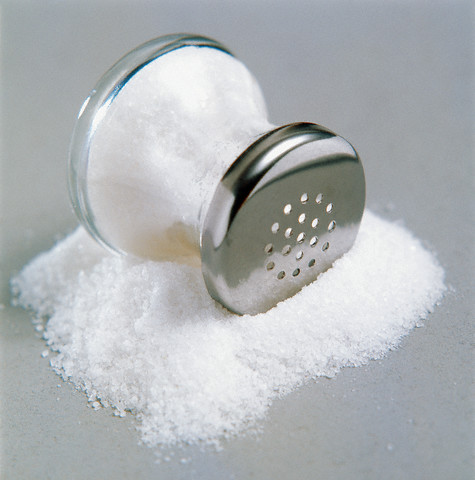 Вывод:
Частое употребление соленых сухариков приносит вред организму
Рекомендации:
1. Прежде чем купить пакет сухариков, задумайтесь, что важнее: 5 минут удовольствия или здоровье?
2. Сделайте сухарики сами: нарежьте хлеб, натрите его чесноком, сыром и т.д. и посушите его в духовке или микроволновой печи.
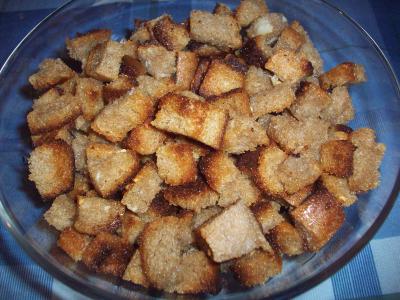 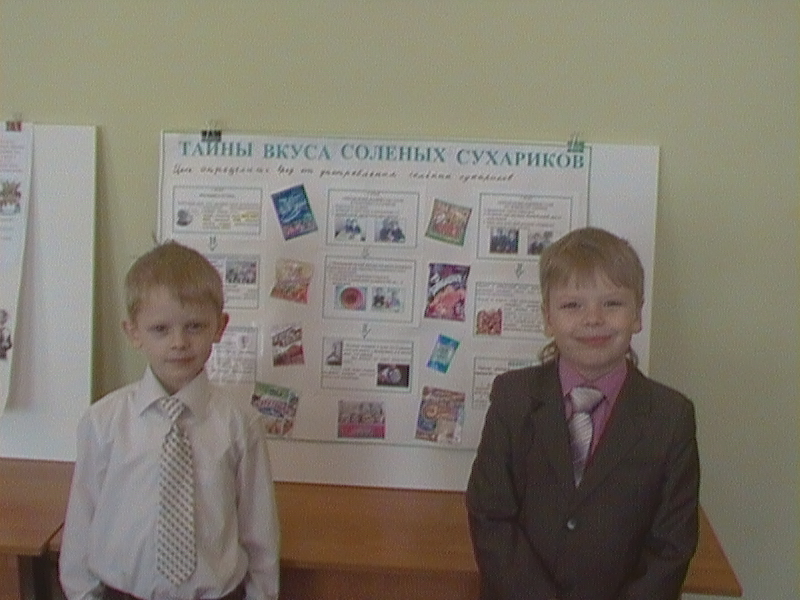 Дренца Данила и Пешехонцев Виктор 
на Ярмарке исследовательских и творческих проектов учащихся начальной школы «Открытие»
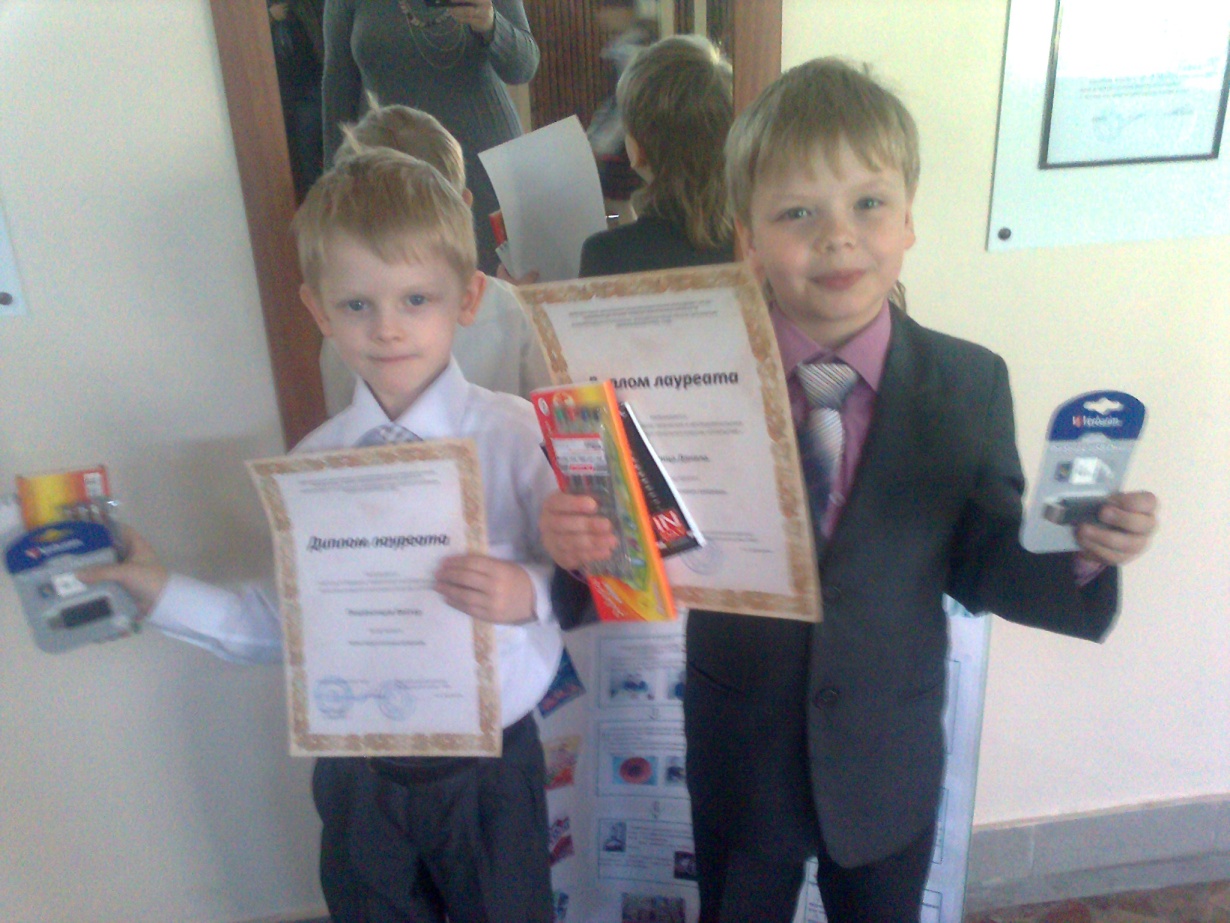 Результат: 
I место